Муниципальное общеобразовательное учреждение
«Средняя общеобразовательная школа №8»
с. Грушевского Александровского района
Ставропольского края
«Умножение  многозначного числа на однозначное»
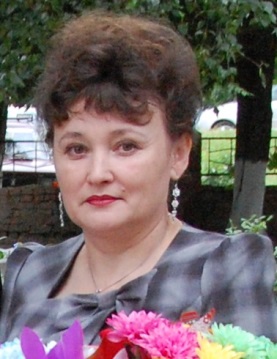 Автор работы: Шипулина Галина Ивановна-учитель начальных классов.
2014г.
Цель: формирование способности учащихся к новому способу действия: умножение трехзначного числа  на    однозначное
Задачи:
1) формировать умения выполнять умножение трехзначного числа на однозначное;
2) развивать вычислительные навыки, умения анализировать, логически мыслить, обогащать математическую речь;
3) воспитывать у учащихся культуру общения при работе в паре, группе.
На уроке
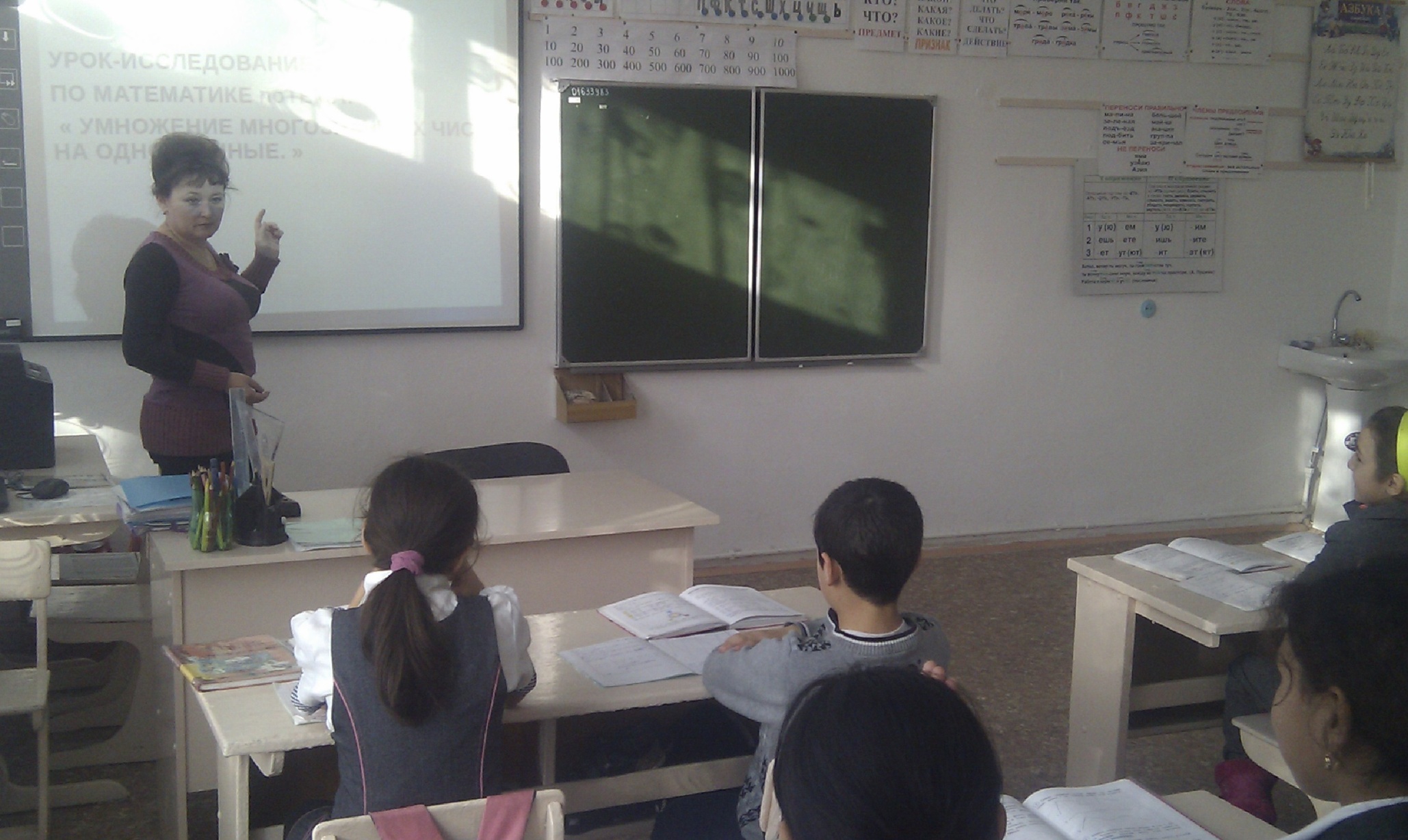 Мотивация к учебной деятельности
Оценочный лист
234 – трехзначное,                   233  234   235
2+3+4=9
2 сотни, 3 десятка, 4 единицы
Что означает цифра 4 в подчеркнутых числах?
432			342			234
Представьте устно в виде суммы разрядных слагаемых.
432   342
Умножение круглых и некруглых трехзначных чисел
300*4        400*3
245*4        455*3
324*4        300*2
Чтобы сумму умножить на число, умножаем каждое слагаемое на это число и полученные результаты складываем.
245*4=(200+40+5)*4=(800+160+20)=980
Алгоритм умножения трехзначного числа на однозначное
Первичное закрепление
Реши примеры
1			2			3
365*8		127*6		1473*5
Самостоятельная работа
1 вариант               2 вариант
146*4                      155*6
283*5                      348*5
Рефлексия
1. С чего начался наш урок?
2. Где возникла трудность?
3. Как нашли решение?
4. Какую цель ставили перед собой?
5. Цель достигнута?
Оцени свою работу на уроке
Я доволен собой, у меня все получилось.
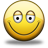 У меня не все получилось, нужно повторить.
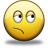 Многое не получилось, нужно повторить.
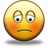 Домашнее задание
Стр. 83 №276